UBOs frokostmøte 12. juni 2015 Are Gulbrandsen & Dan Michael O. Heggø
Mappingverktøyet ccmapper(concept context mapper)
Tradisjonell tilnærming
Kildevokabular
Målvokabular
Term

Strenglikhet

Utfordringer knyttet til bl.a. synonymi og homonymi
Term
[Speaker Notes: Strenglikhet vanligste strategi
“Edit distance” - mål på strenglikhet.

Utfordringer:
Synonymer (Ulike termer brukes for samme begrep)
Homonymer (Samme termer brukes  for ulike begrep)
Strengnormalisering:
Store/små bokstaver, aksenter. 

“Words do not have meanings; people have meanings for words” The linguist Nelson Francis (1967)
Contekst gir ord betydning.
Begge deler er riktig]
Tesauri og interoperabilitet med andre vokabularer (ISO 25964-2)
Mapping er datastøttet intellektuelt arbeid
Foreslåtte mappinger må kvalitetssikres av en ekspert
Mapping av begreper (ikke termer)
Dataverktøyet må gi eksperten god oversikt over kontekst for begrepene i kilde- og målvokabular
[Speaker Notes: Kap 14.2 “Computer assisted direct matching“
“It is sometimes possible to automate the process, at least in part, using a matching algorithm.”

ISO: Det er ikke tilstrekkelig å kun se på termene, man må se på over- og underordnede klasser og eventuelle noter.. 

Mappings to or from a class or category in a monohierarchical scheme should treat the class/category as a pre-coordinated concept
whose meaning can be established by inspecting all its superordinate and subordinate classes as well as any scope notes associated with it. 
Inspection of the caption alone is inadequate.]
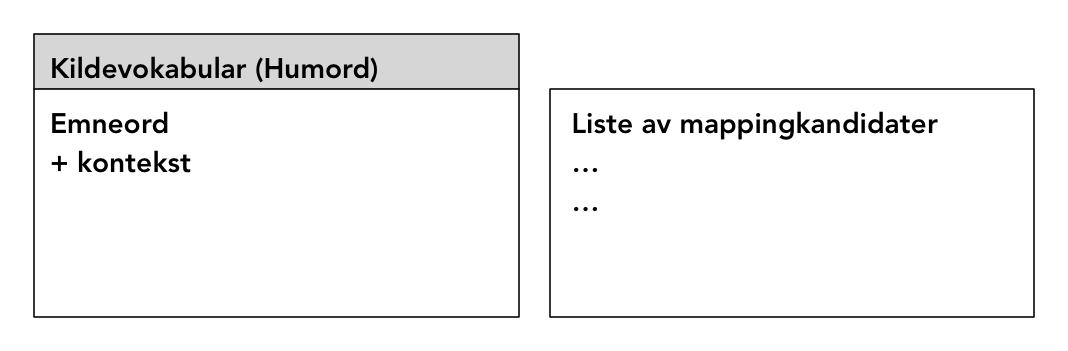 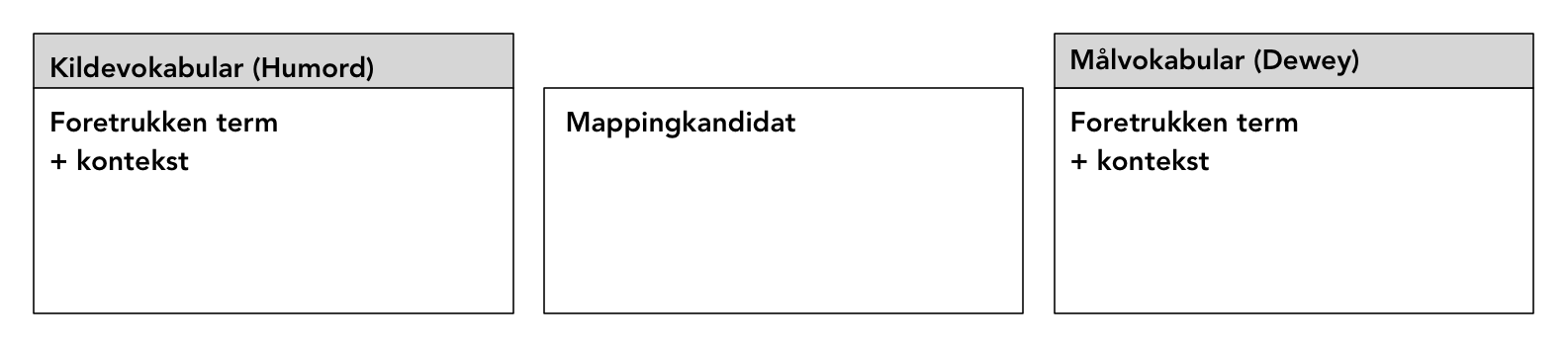 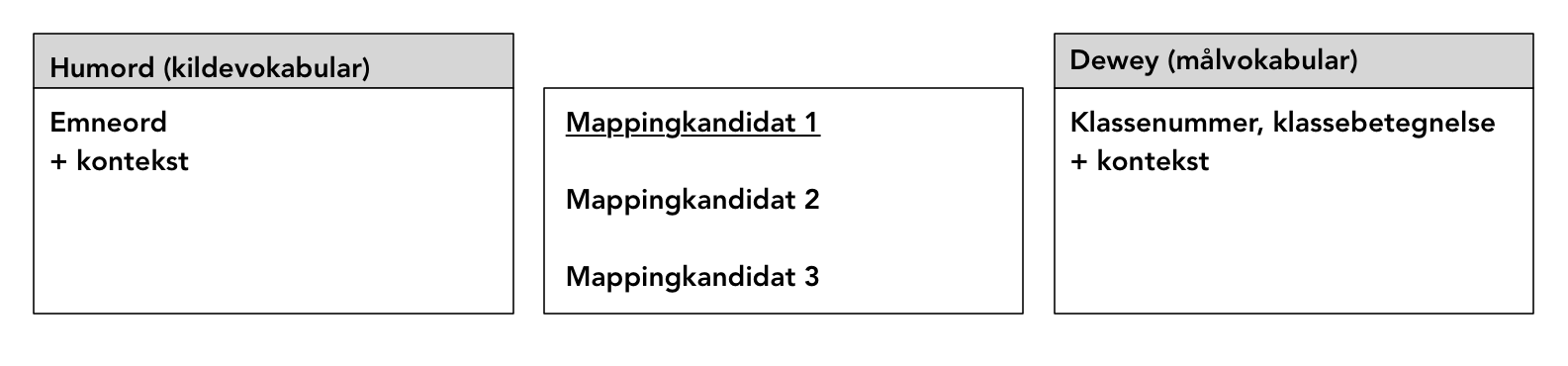 [Speaker Notes: Vår tolkning av rådene I ISO-standarden.

Støtte mappingen på to hovedmåter:
Ved å foreslå de mest relevante mappingkandidatene for et gitt emneord
Ved å gi eksperten som skal gjøre mappingen best mulig oversikt over 
     begrepene I kilde- og målvokabuaret.

Dashbord

Integrere informasjon fra fire datakilder:
Webdewey
Humord
Katalogdata
UBOs emneregister til Dewey
Vi tror at god interaksjonsdesign er et suksesskriterie.]
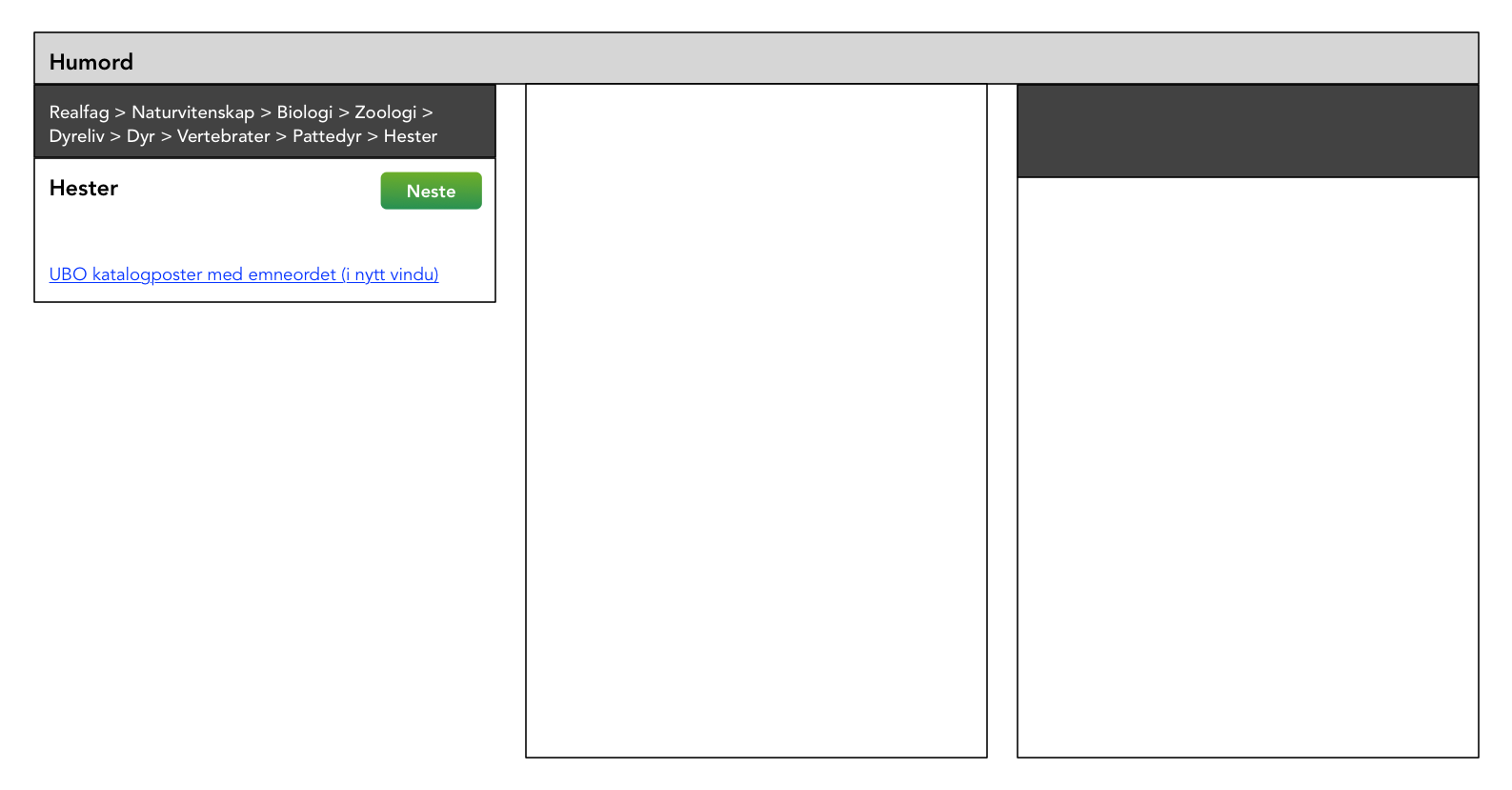 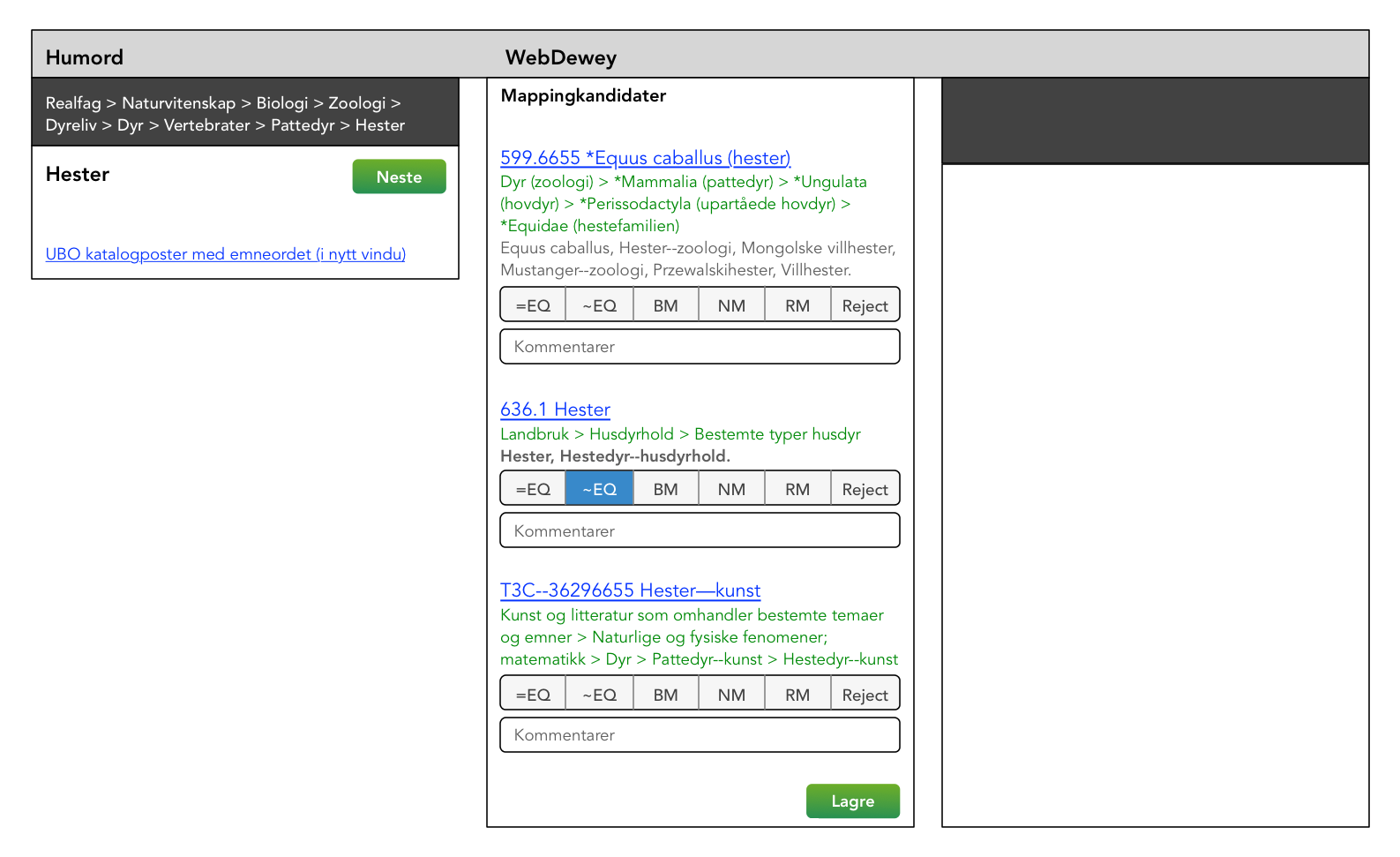 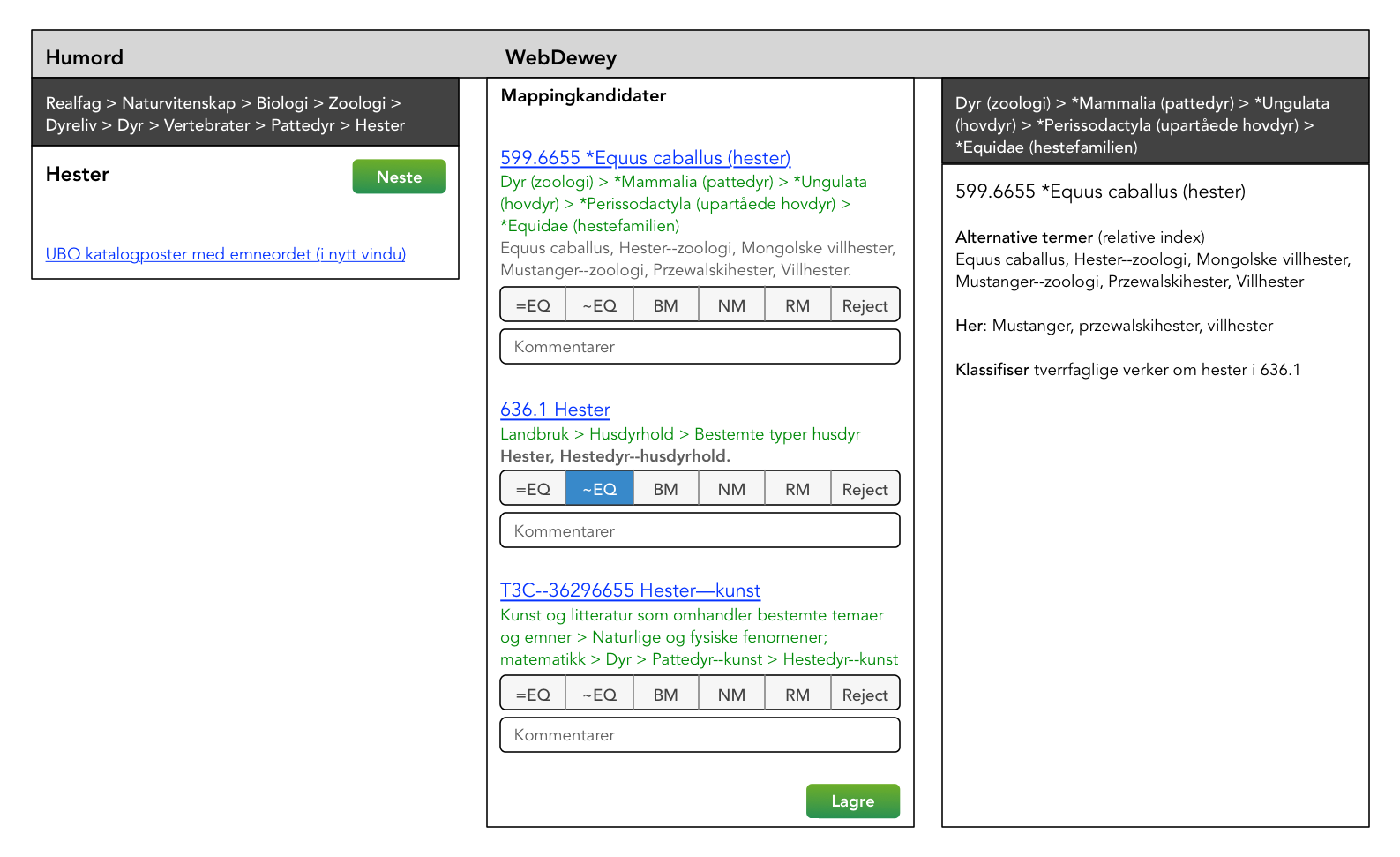 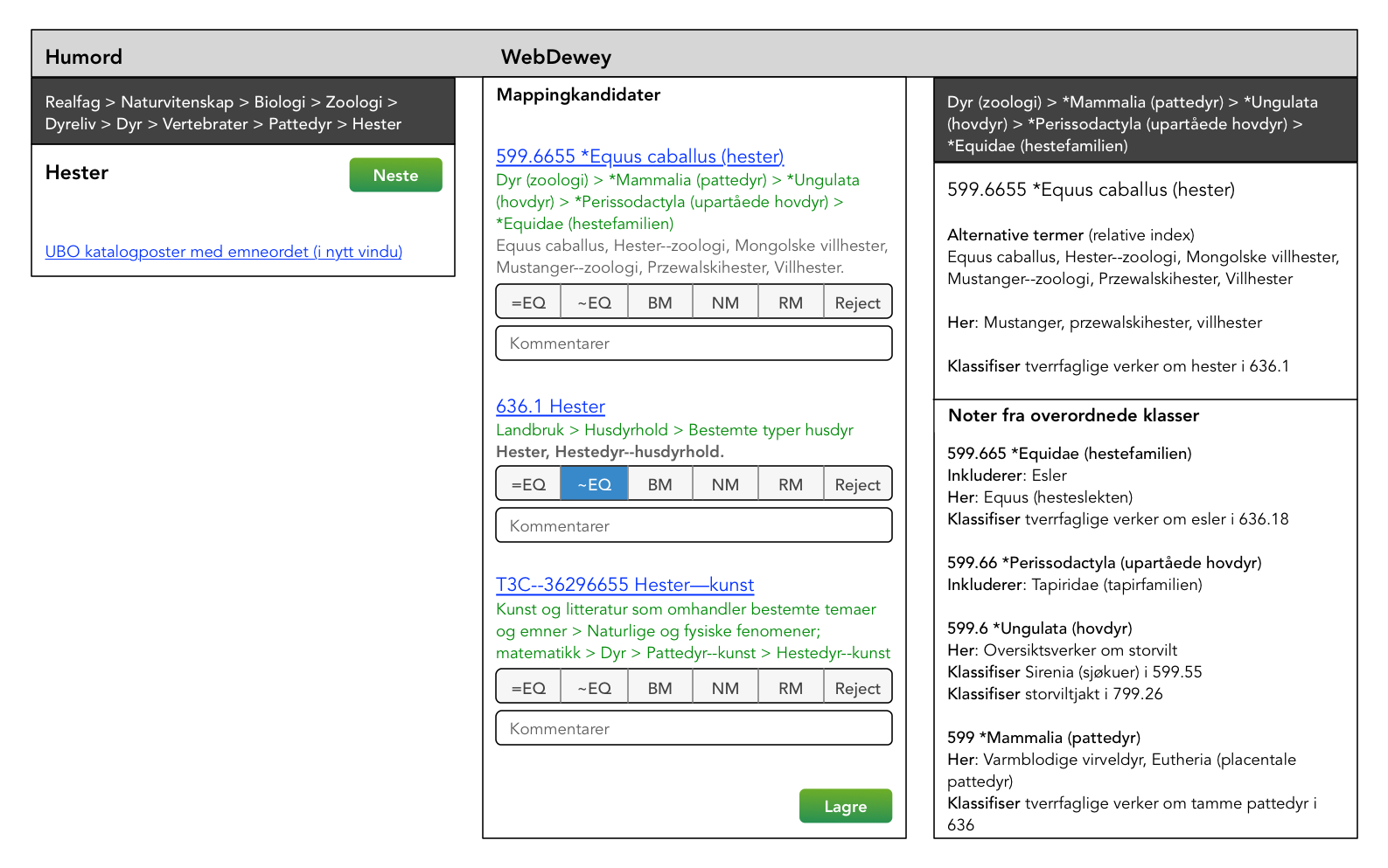 [Speaker Notes: Overordnede mål for ccmapper:
Mer konsistent mapping når vi bruker resultatene fra testmapping som input.Mentalt avlastende, ett system istedet for fire, dvs systemintegrasjson
Tidsbesparende
Lenkede data (systemintegrasjon og deling av data)

Potensiale for gjenbruk ved mapping av andre vokabularer mot Dewey.]
Metode for databasert mapping
Kildevokabular
Målvokabular
Emneord
Kontekst
Synonymer, dvs ekvivalensrelasjonene BF/SE
Overordnede termer?
Definisjon?
Statistisk mapping? (analyse av bibliografiske data)
Klassenummer
Klassebetegnelse
Kontekst
Relative indekstermer (synonymer)
Noter?
Overordnede klasser
Klassebetegnelse
Noter?
Relative indeks termer?
UiO emneregister til Dewey?
[Speaker Notes: separate komponenter som bidrar til å avgjøre begrepslikhet.

Alle komponenter bør derfor vektes individuelt.

Trenger en fleksibel modell
Realfagstermer
- Varierende hvor mye kontekst et emneord har
Ønsker å kunne kombinere med statistisk mapping

Bag of words
-> Vektorrommodellen
Standard søketeknologi]
Vektorrommodellen
Vi lager syntetiske dokumenter
Et tekstdokument for hvert av emneordene i kildevokabularet
Begrep = term og kontekst
Alle komponenter vektes individuelt
Et tekstdokument for hvert av emneordene i målvokabularet
Begrep = term og kontekst
Alle komponenter vektes individuelt
Lingvistisk normalisering av termer
[Speaker Notes: Tenk vanlig søk, for eksempel Google

Lemmatiserer normaliserer ordendinger, men tar også hensyn til grammatiske bøyningsformer.Basert på språkbankens ordlister

Splitting av sammensatte ord?
Svensk: Gjennomsnittlig presisjon økte med 25%]
Datakilder
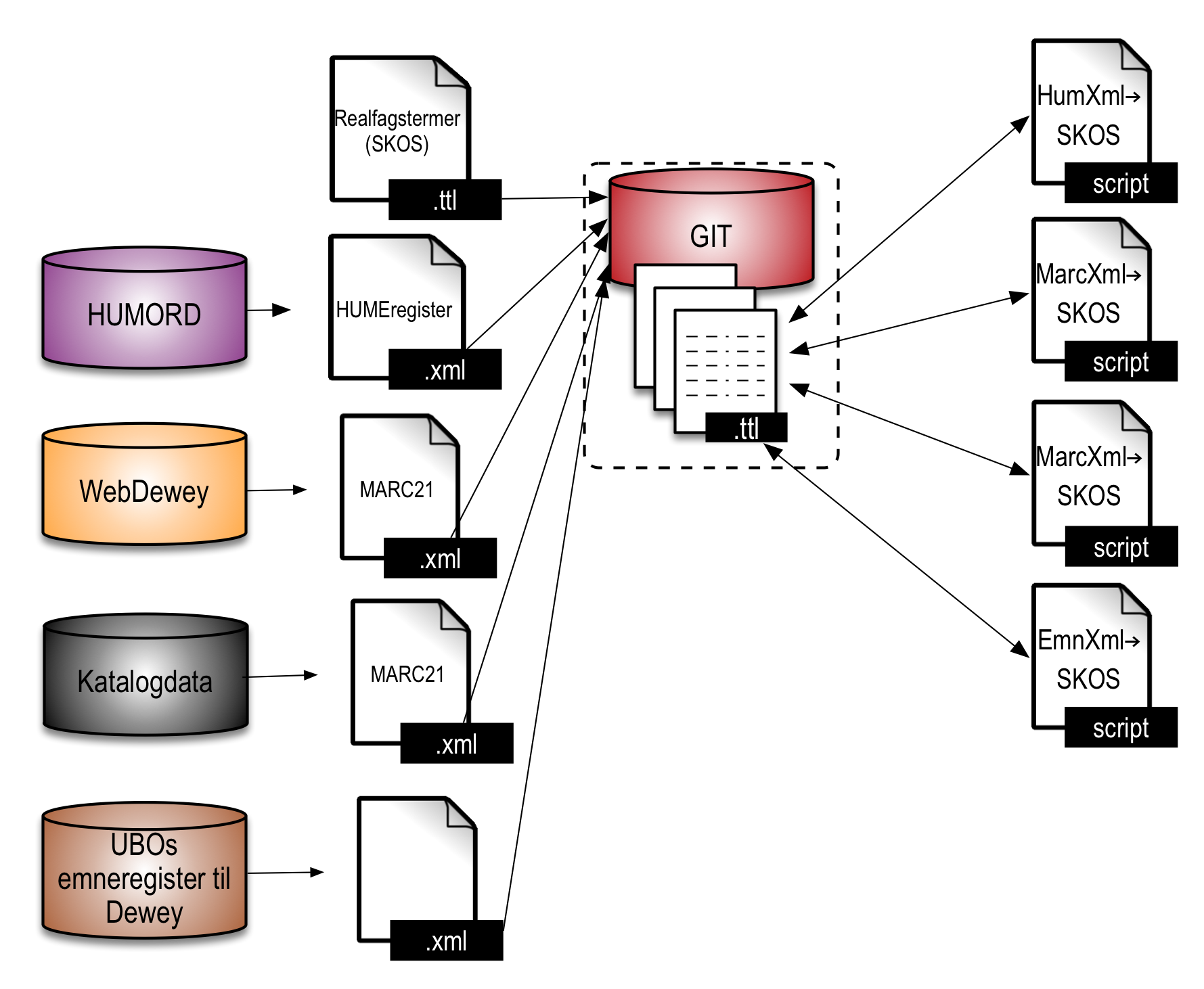 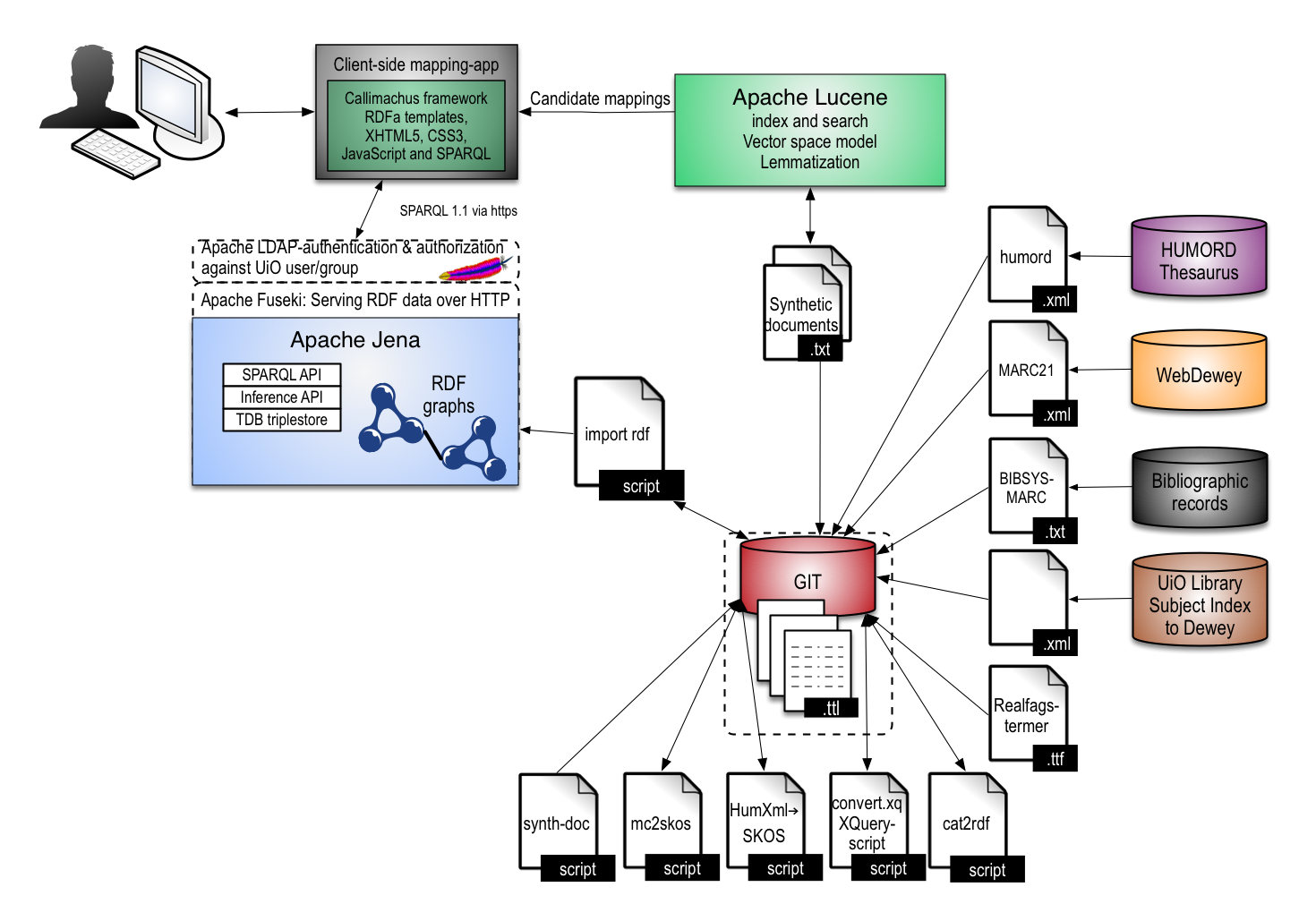 Ccmapper demo
ccmapper prototype
[Speaker Notes: NB. Applikasjonen ikke ferdig.

Dette er en tidlig prototype med mockup data, som er ment å gi et inntrykk av hvordan det vil bli,

Listen med mappingkandidater er ikke vektet riktig. En ferdig versjon vil gi bedre relevanssortering.]